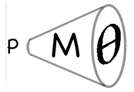 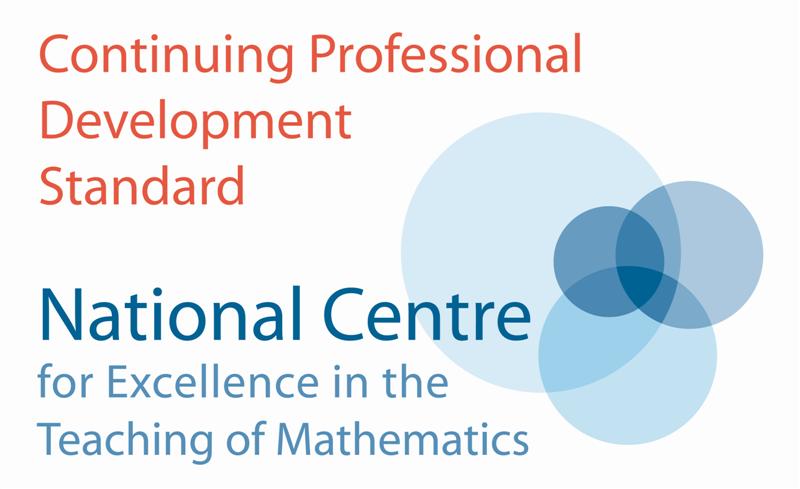 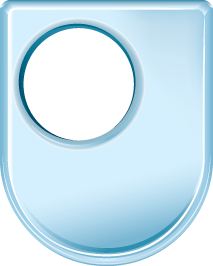 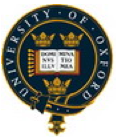 The Open University
Maths Dept
University of Oxford
Dept of Education
Promoting Mathematical Thinking
Exploiting Exercisesin order to developConceptual Appreciation
John Mason
CENEZ High School
Maseru
2013
Conjectures
Everything said is a conjecture, uttered in order to externalise it, consider it, and modify it on the basis of people’s responses
It’s not the task that is rich, but the way that the task is used
Exercising is only one of six fundamental modes of interaction between       Mathematics, Learner & Teacher
Useful exercise requires an upwelling of desire generated, by the mathematics, experienced by the learner and mediated by the teacher (setting the tasks)
Learners believe that by attempting the tasks they are set, learning will magically happen
Studying
How did you study for mathematics examinations?
What did you try to remember?What did you try to understand?
What could you reconstruct when needed?
What would you like students to be doing when studying for tests?
Practice?
Practice what?
Practice how?
Some Sample Exercises
Experience for YOU!
Relational Thinking
Raise you hand when you have decided whether the following is true
23 – 19 + 17 + 19 = 40
Jumping in and calculating
43 + 79 – 42 = 80
Starting to calculate, then realising you don’t have to
How Do You Know?
37 + 52 – 32 = 57
1453 + 4639 – 1659 – 4433 = 0
Pausing and looking first!
In how many different ways can you …
Make up your own!
Revision of Ratio Division
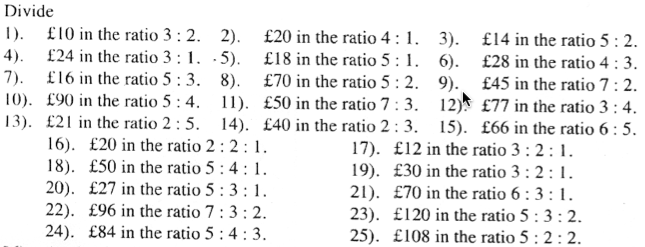 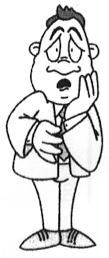 After 15 minutes, what question might learners be working on?
What is achieved by ‘doing’ all of these?
What else could be done with these?
[Speaker Notes: TenTicks]
Exploring Ratio Division
The number 15 has been divided in some ratio and the parts are both integers. In how many different ways can this be done? Generalise!
If some number has been divided in the ratio 3 : 2, and one of the parts is 12, what could the other part be? Generalise!
If some number has been divided in the ratio 5 : 2, and the difference in the parts is 6, what could the original number have been? Generalise!
Student Generated ‘Practice’
[Speaker Notes: Exploration of variations that involves learner in lots of ‘practice’ as part of the exploration; student generated!]
Investments:
What is the same & What is different?
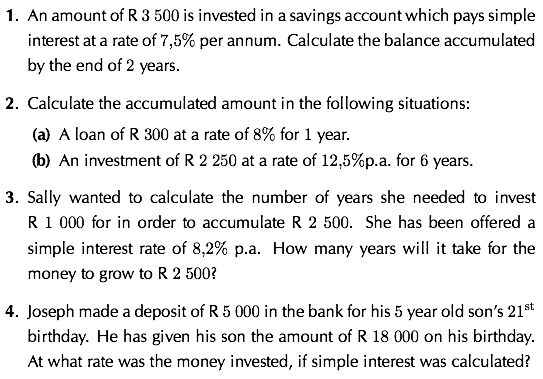 [Speaker Notes: Get students to make up their own!]
Simple & Compound Interest
What is the same and different about
P(1 + ni) and P(1 + i)n
How do you think about these two formulae?
Any images or diagrams?
How do you know which to use?
What is the relation between simple interest and compound interest?
When are they the same?
SiyVula Grade 10 p192ff, 200ff
¾ and ½
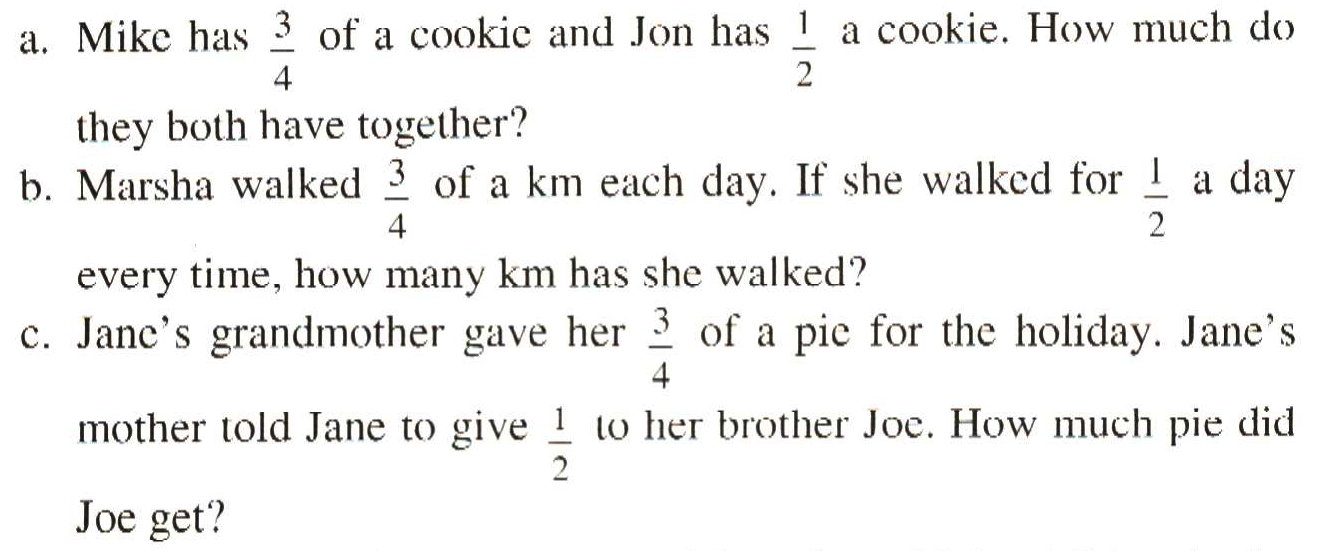 What distinguishes each from the other two?
What ambiguities might arise?
What misconceptions or errors might surface?
Fraction Addition
Write down three integers …
Their sum has to be 0
Now write out all the mixed fractions that can be formed from these three numbers
Now add them all up.
Example: 3, 4, -7
+
+
+
+
+
–1
–1
–1
Griffiths 2013
Easiest?
Hardest?
Put in order of difficulty
Sort into categories
What is Varying?
Adapted from Häggström (2008 p90)
[Speaker Notes: Bury the Bone!]
Simultaneous Equations
x = 2, y = -5
x = 2, 3y = -15
x = 2, x + 3y = -13
x = 2, 2x + 3y = -11
2x = 4, 2x + 3y = -11
3x = 6, 2x + 3y = -11
3x – y = 11, 9x + 3y = 4
Doing & Undoing
What actions are available?
What is being varied?
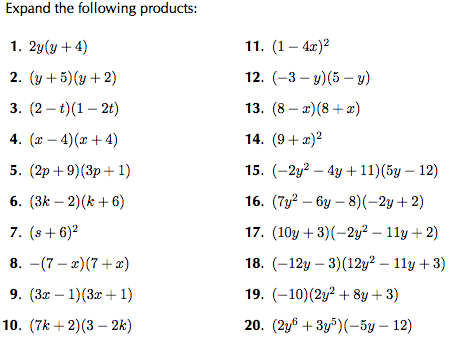 Construct:
A simple one;
A peculiar one;
A hard one;
As general a one as you can
What is changing?
What is staying the same?
What is developing?
SiyVula Grade 10 1.5 p17
What is being varied?
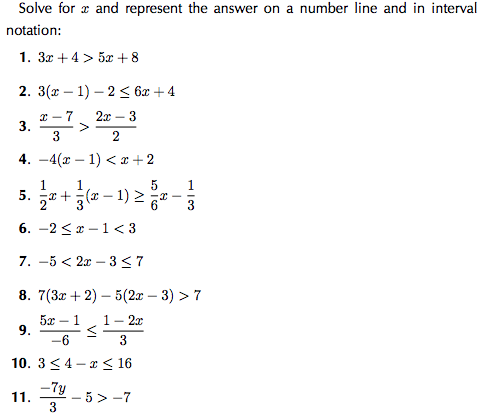 Construct:
A simple one;
A peculiar one;
A hard one;
As general a one as you can
What is changing?
What is staying the same?
What is developing?
Doing & Undoing
4. Calculate the unknown lengths in the diagrams below:
Construct:
A simple one;
A peculiar one;
A hard one;
As general a one as you can
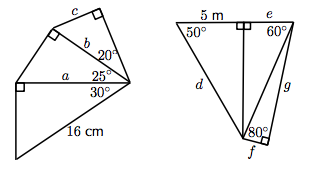 What is changing?
What is staying the same?
What is developing?
SiyVula Grade 10 p248
Least Common Multiples
Find the Least Common Multiple of each number pair.
2x32, 3x5 
5x11, 5 
3x7, 7 
7, 4x7 
2x7, 7x7 
22x3, 25 
5, 5x7 
2x3x5, 25 
26, 22 
3x5, 3x7
18, 15 
55, 5 
21, 7 
7, 28 
14, 49 
12, 32 
5, 35 
30, 8 
64, 4 
15, 21
What exactly is being ‘exercised’?
Make up an ‘easy’ one
Make up a ‘hard’ one
Make up a ‘peculiar’ one
Make up a ‘general’ one
Make up one that shows you know how to do questions like this
[Speaker Notes: Test of comprehension? Test of procedure being triggered and followed?
Confusion between factoring and what to do with factors
Is a product of powers of primes actually perceived as a number?]
Make Up One … Like This
Hard?
Find the LCM of 180 and 372
Peculiar?
Find the LCM of 2x32x53x75 and 27x35x53x72
General
Find the LCM of                       and
In how many different ways can a given number n be the LCM of two numbers?
Powers:
Making choices
Expressing Generality
Doing & Undoing
4. Three sets of data are given:
• Data set 1: {9; 12; 12; 14; 16; 22; 24}
• Data set 2: {7; 7; 8; 11; 13; 15; 16; 16}
• Data set 3: {11; 15; 16; 17; 19; 19; 22; 24; 27}
For each data set ﬁnd:
(a) the range                  (b) the lower quartile
(c) the interquartile range  (d) the semi-interquartile range
(e) the median                 (f) the upper quartile
Specify one or more features from a to f
Construct your own data set with those properties specified
SiyVula Grade 10 9.4 p313
Of What is This an Example?
3x + 14 = 2(12 - x)
5x – 3 = 5(x – 1) + 2
2 3/7
100(1 + .01n); P(1 + .03)n
y = x3 – x2 + x – 1
Practicing Recurring Decimals
5. Write the following using the recurring decimal notation:
(a) 0,11111111 . . .
(b) 0,1212121212 . . .
(c) 0,123123123123 . . .
(d) 0,11414541454145 . . .
6. Write the following in decimal form, using the recurring decimal notation:
(a) 2/3       (b) 1 3/11      (c) 4 5/6     (d) 2 1/9
7. Write the following decimals in fractional form
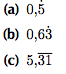 SiyVula Grade 10 1.3 p2
Constrained Construction
Write down a decimal number between 2 and 3
and which does NOT use the digit 5
and which DOES use the digit 7
and which is as close to 5/2 as possible
2.4999…97
2.47999…9
2.4999…97999…
Another & Another
Write down a pair of numbers
whose difference is two
and another pair
and another pair
Write down a quadratic function whose inter-rootal distance is 2
and another one
and another one
And another one for which the coefficient of x2 is negative
Write down the equations of a pair of straight lines…
For which the x-intercepts differ by 2
For which the y intercepts differ by 2
For which the slopes differ by 2
Meeting all three constraints!
Fraction Actions
Raise your hand when you can see (on this slide) …
Something that is 3/5 of something else
Something that is 2/5 of something else
Something that is 2/3 of something else
Something that is 3/2 of something else
Something that is 5/3 of something else
What other fraction actions can you see?
Draw a picture for which you can directly see 
3/7 of, 4/3 of and 7/8 of
More Fraction Actions
Raise your hand when you can see
Something that is 1/4 of something else
And another
And another
Something that is 1/5 of something else
And another
And another
Something that is 1/20th of something else
Something that is 
1/4 of something else – 1/5 of the same thing
Draw a diagram which enables you to see1/6 of something – 1/7 of the same thing
Seeking & Expressing Generality
Counting Out
In a selection ‘game’ you start at the left and count forwards and backwards until you get to a specified number (say 37). Which object will you end on?
A
B
C
D
E
1
2
3
4
5
9
8
7
6
10
…
If that object is elimated, you start again from the ‘next’. Which object is the last one left?
[Speaker Notes: How do you know? 
Generalise!]
Doing & Undoing
If adding two numbers is ‘doing’, what is ‘undoing’ a number additively?
If multiplying two numbers is ‘doing’, what is ‘undoing’ a number multiplicatively?
If finding the LCM of two numbers is ‘doing’, what is ‘undoing’ a number LCM-atively?
If adding two fractions is ‘doing’, what is ‘undoing’ a fraction additively?
If multiplying two fractions is ‘doing’, what is ‘undoing’ a fraction multiplicatively?
If raising 10 to a given power is ‘doing’, what is ‘undoing’ a number using base 10?
What’s the Same & What’s Different?
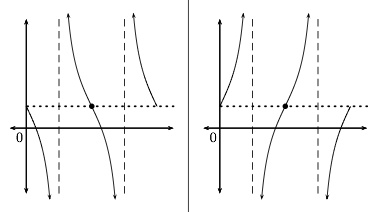 y = a tan(θ) + q
Which graph is which?
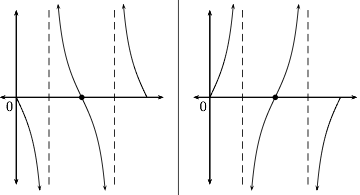 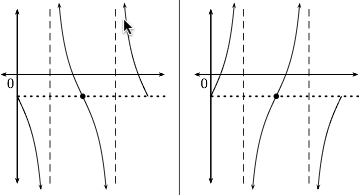 Card Sort:
   Graphs & Equations
   Graphs with 2 parameters
SiyVula Grade 10 5.6 p174
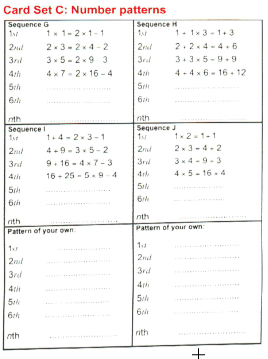 A Card Sorting Tasks
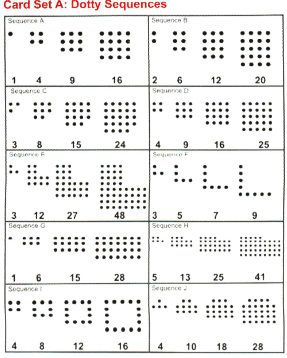 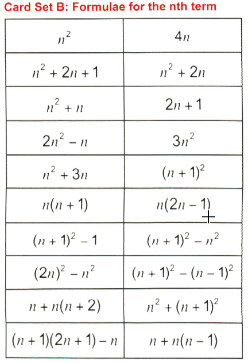 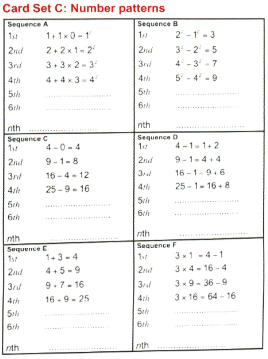 Word Problems
When the bus reached my stop where 4 other people were waiting, we all got on.
+5
= 13
+ 14 = 26
At the next stop 9 people got on.
+ 14
- 6 = 7
At the next stop I got off with 19 others, and noticed that there were now 7 people on the bus.
What was the maximum number of people on the bus at any one time?
What can be varied?
How will the answer change?
Word Problem Variation
When the bus reached my stop where 4 other people were waiting, we all got on.
At the next stop 9 people got on.
At the next stop I got off with 19 others, and noticed that there were now half as many people on the bus as it had when it got to the stop where I got on.
What was the maximum number of people on the bus at any one time?
+5
= 12
+ 14 = 26
2(     - 6) =
+ 14
- 6
Reflections& Theoretical Considerations
Epistemology …
What it means “to know”
How we come to ‘know’ something
Knowing that …
Knowing how to …
Knowing when to …
Knowing about
Knowing
Knowing to act …
Is it enough simply to ‘do’?
Epistemological Stances
“Practice makes perfect”?
Attempting the tasks I am set ...
… somehow leads to learning?
Reconstructing for myself?
Do as many questions as you need to do so that you can do any question of this type
Source of confidence!
Imagery
Awareness (cognition)
Will
Emotions (affect)
Body (enaction)
HabitsPractices
Making Use of the Whole Psyche
Assenting & Asserting
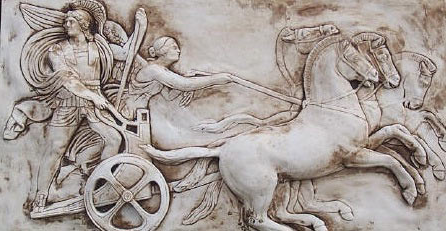 Probing Affordances & Potential
Cognitive
What images, associations, alternative presentations?
What is available to be learned (what is being varied, what is invariant)?
Behavioural
What technical terms used or useful
What inner incantations helpful?
What specific techniques called upon and developed?
Affective (dispositions & purpose/utility)
Where are the techniques useful?
How are exercises seen by learners (epistemic stances)
Attention-Will
What was worth stressing and what ignoring?
What properties called upon
What relationships recognised?
Strategies for Use with Exercises
Sort collection of different contexts, different variants, different parameters
Characterise odd one out from three instances
Put in order of anticipated challenge
Do as many as you need to in order to be able to do any question of this type
Construct (and do) an Easy, Hard, Peculiar and where possible, General task of this type
Decide between appropriate and flawed solutions
Describe how to recognise a task ‘of this type’;Tell someone ‘how to do a task of this type’
What are tasks like these accomplishing (narrative about place in mathematics)
Narratives
Reconstructing
Expressing for themselves
Communicating
Reflection Strategies
What technical terms involved?
What concepts called upon?
What mathematical themes encountered?
What mathematical powers used (and developed)?
What links or associations with other mathematical topics or techniques?
From Practicing to Understanding
Easy (simple), Peculiar, Hard, General
Show me that you know how to do questions like these
Of what is this an example?
From ‘Doing’ to ‘Undoing’
Constrained Construction
Another & Another
Narratives
Card Sorts
Follow Up
Jhm @ open.ac.uk
mcs.open.ac.uk/jhm3  [go to ‘presentations’]

Learning & Doing Mathematics (Tarquin)
Designing & Using Mathematical Tasks (Tarquin)